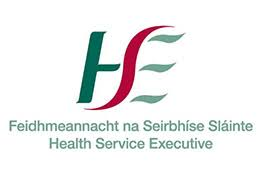 Teresa Hennessy 
Senior Health Promotion Officer 
HSE

Recommended Books & Websites

Book - Mindfulness: A practical guide to finding peace in a frantic world 
Mark Williams & Danny Penman

APPS - Headspace - Calm
Free meditations are  available  at 
https://www.irishmindfulnessacademy.ie/
Regional Positive Ageing Week  2020 Partners
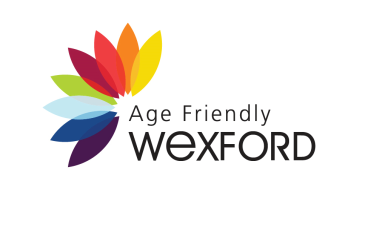 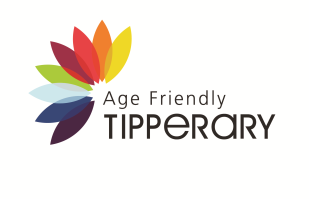 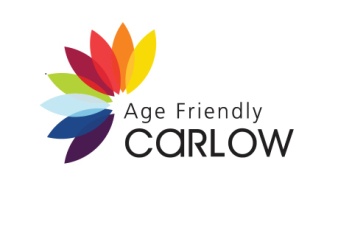 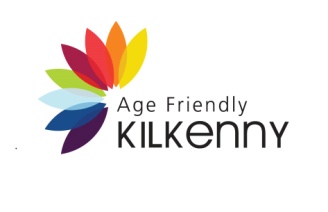 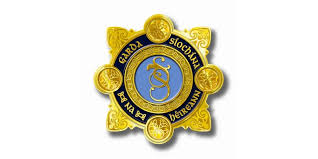 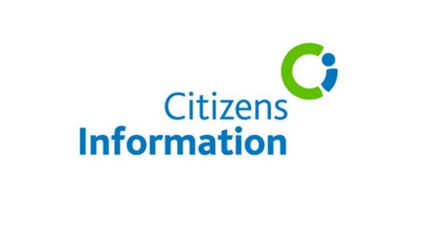 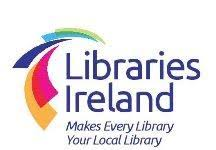 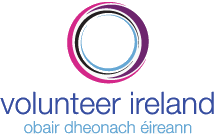 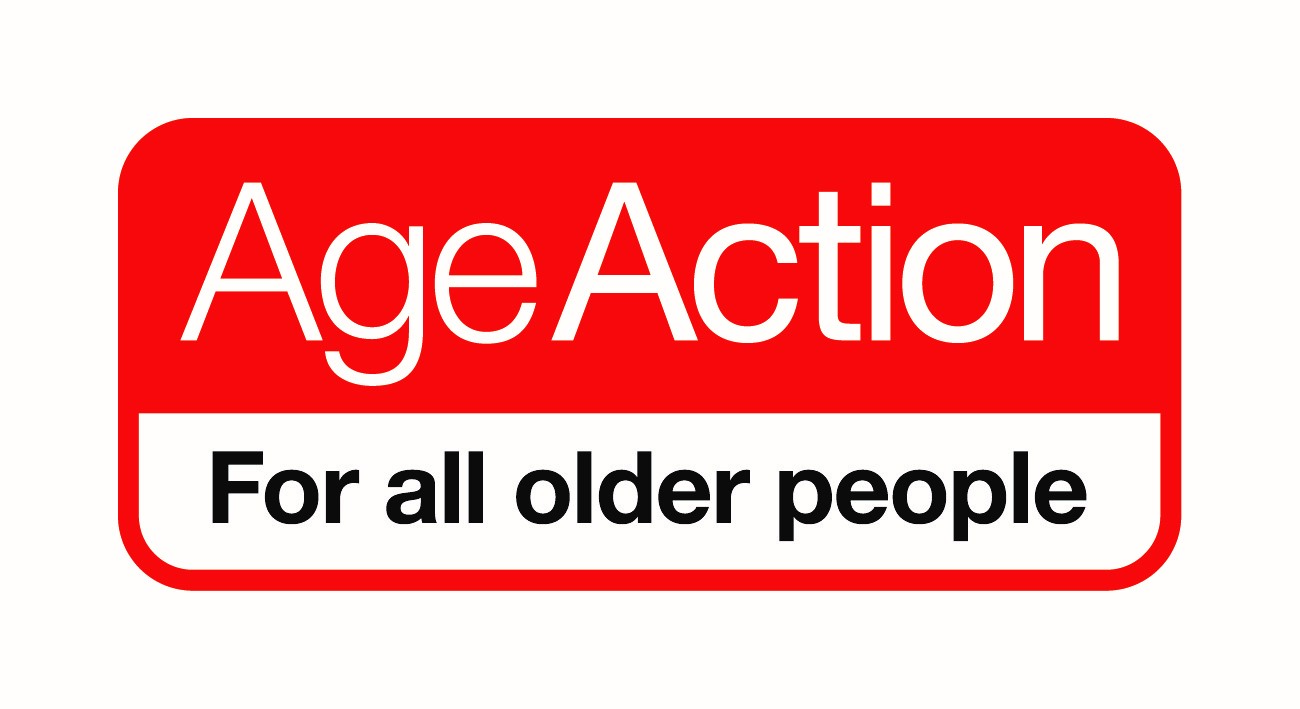 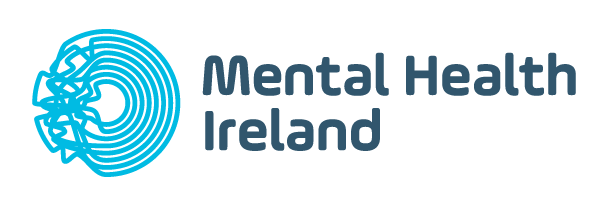 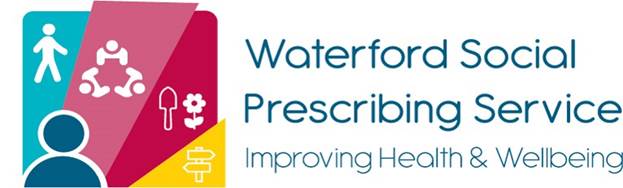 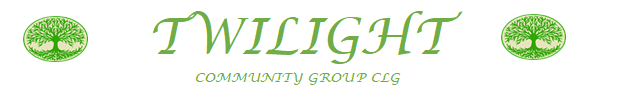 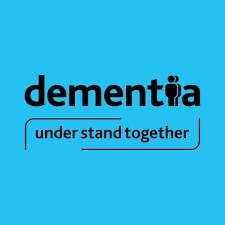 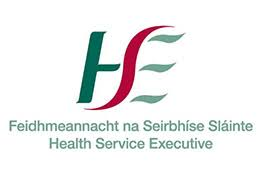 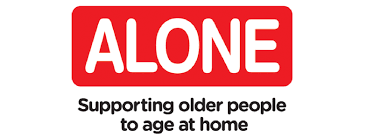 This Regional Action for Positive Ageing has been funded by The Healthy Ireland Fund, supported by the Department of Health and the Department of Children and Youth Affairs
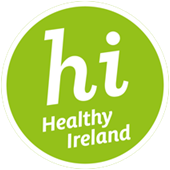 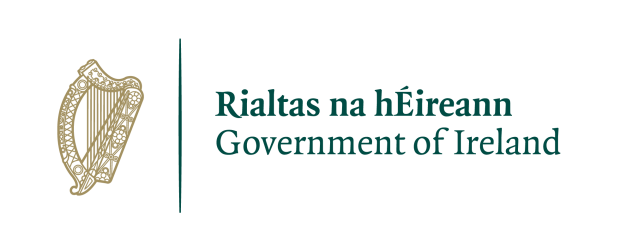 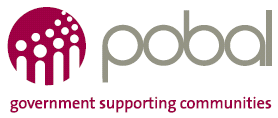